‹#›
BARACK & MICHELLE OBAMA ACADEMY 
BUDGET FEEDBACK MEETING

February 15, 2023
NORMS
‹#›
This is a meeting of the GO Team. Only members of the team may participate in the discussion. Any members of the public present are here to quietly observe.
We will follow the agenda as noticed to the public and stay on task.
We invite and welcome contributions of every member and listen to each other.
We will respect all ideas and assume good intentions.
GO TEAM BUDGET DEVELOPMENT PROCESS
Step 1: Data Review
YOUR SCHOOL STRATEGIC PLAN…

is your roadmap and your role.
It is your direction, your priorities, your vision, your present, your future.
Step 2: Strategic Plan Review
Step 3: Budget Parameters
(Strategic Priorities)
Step 4: Budget Choices
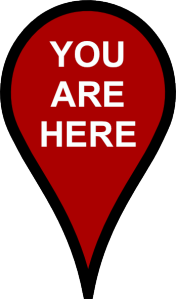 ‹#›
[Speaker Notes: Today I will provide an overview of the budget allocations for FY23. We will begin the work of funding the strategic priorities we agreed upon during our strategic review meeting. (IF YOU HAVE NOT DECIDED ON YOUR PRIORITIES, YOU  WILL SAY – WE WILL DECIDE ON OUR PRIORITIES AND THEN DISCUSS ALLOCATING FUNDS TO ADDRESS THOSE PRIORITIES).]
Step 7      GO Team Final Budget Approval Meeting
Budgets Approved by  March 17
Overview of FY ‘24 GO Team Budget Process
Step 6               Principals: HR Staffing Conferences Begin
Late February  – Early March
Step 5	
GO Team Feedback Session: Draft Budget Presented & Discussed February – multiple meetings, if necessary
Step 4          Principals: Associate Supt. Discussions and Review
February (supports needed, specific challenges, coaching)
Step 3              GO Team Initial Budget Session: Allocation
January 24 – early February
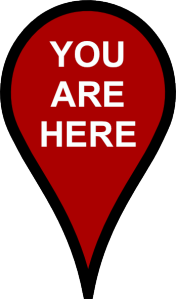 Step 2 Principals: Workshop   FY 24 Budget
January 24
Step 1                             Review and Update Strategic Plan and Rank Strategic Priorities
By end of Fall Semester
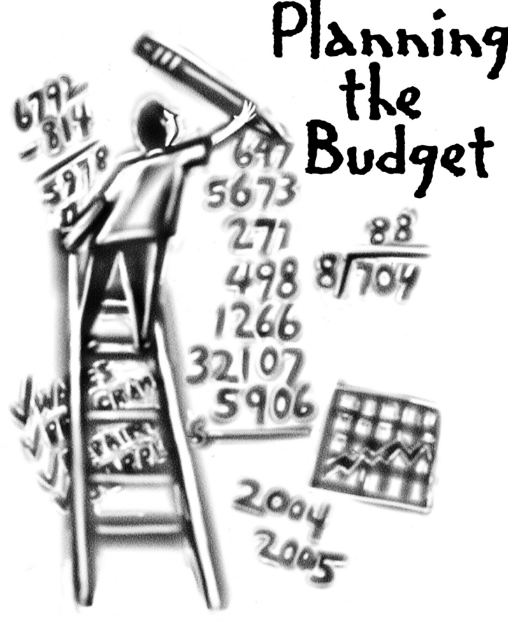 GO Teams are encouraged to have ongoing conversations
Budget Feedback Meetings
‹#›
What
The GO Team feedback session(s) should be scheduled for the principal to provide an overview of the school’s draft budget for the GO Team members and the general public. 
Why
This meeting provides an opportunity for GO Teams to discuss how the school’s budget has been allocated to support the programmatic needs and key strategic priorities. 
When 
Meetings must be held in February before staffing conferences. May be combined with the allocation meeting (as needed), if the GO Team has completed strategic plan updates and ranked strategic priorities.
[Speaker Notes: Looking for general consensus prior to Staffing Conferences]
FY24 Budget Parameters
‹#›
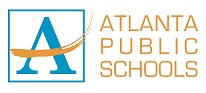 [Speaker Notes: Review the priorities that the GO Team has developed and the rationale for these priorities. Feel free to copy this slide if you have more than 3 priorities to account for.]
Descriptions of Strategic Plan
Breakout Categories
‹#›
Priorities: FY24 funding priorities from the school’s strategic plan, ranked by the order of importance. 

APS Five Focus Area: What part of the APS Five is the priority aligned to?

Strategies: Lays out specific objectives for schools improvement.

Request: “The Ask”  What needs to be funded in order to support the strategy?  

Amount: What is the cost associated with the Request?
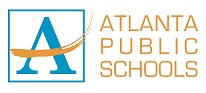 FY24 Strategic Plan Break-out
‹#›
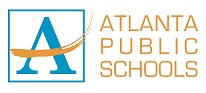 [Speaker Notes: For the next few slides, I will show you how I have allocated the budget to support our strategic priorities. 

Based on our strategic priorities and funds we received, here is a break-out of the priorities, which focus area it addresses, the strategies that will be implemented, the purchase request, which funding source was used and the amount.]
Plan for FY24 CARES Allocation $(178,000)
‹#›
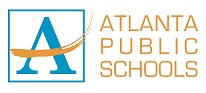 [Speaker Notes: For the next few slides, I will show you how I have allocated the budget to support our strategic priorities. 

Based on our strategic priorities and funds we received, here is a break-out of the priorities, which focus area it addresses, the strategies that will be implemented, the purchase request, which funding source was used and the amount.]
Plan for FY24 Title I Family Engagement Funds
$___6000___
‹#›
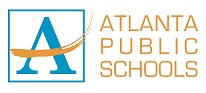 [Speaker Notes: For the next few slides, I will show you how I have allocated the budget to support our strategic priorities. 

Based on our strategic priorities and funds we received, here is a break-out of the priorities, which focus area it addresses, the strategies that will be implemented, the purchase request, which funding source was used and the amount.]
Budget by Function (Required)
*Based on Current Allocation of School Budget
‹#›
[Speaker Notes: I am passing out the definitions for these funding categories. You will see what makes up each category. Although the school’s total budget amount will not change, allocation per function may change depending on our conversations and school needs.]
Budget by Function (Required)
*Based on Current Allocation of School Budget
‹#›
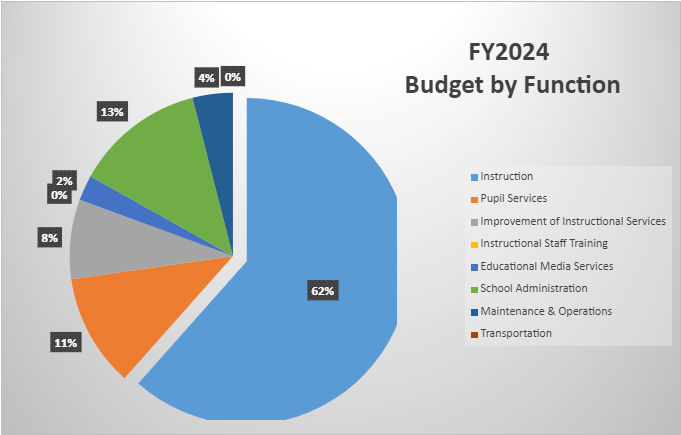 [Speaker Notes: Explain the pie chart and allocations]
‹#›
DISCUSSION OF RESERVE AND HOLDBACK FUNDS
Plan for FY24 Leveling Reserve 
$51,318
‹#›
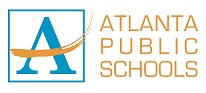 [Speaker Notes: For the next few slides, I will show you how I have allocated the budget to support our strategic priorities. 

Based on our strategic priorities and funds we received, here is a break-out of the priorities, which focus area it addresses, the strategies that will be implemented, the purchase request, which funding source was used and the amount.]
Plan for FY24 Title I Holdback $17, 208
‹#›
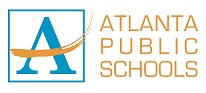 [Speaker Notes: For the next few slides, I will show you how I have allocated the budget to support our strategic priorities. 

Based on our strategic priorities and funds we received, here is a break-out of the priorities, which focus area it addresses, the strategies that will be implemented, the purchase request, which funding source was used and the amount.]
Are our school’s priorities (from your strategic plan) reflected in this budget?
QUESTIONS FOR THE GO TEAM TO CONSIDER AND DISCUSS
Are new positions and/or resources included in the budget to address our major priorities? 
Do we know (as a team) the plan to support implementation of these priorities beyond the budget (ex. What strategies will be implemented)? 
What tradeoffs are being made in order to support these priorities?
‹#›
How are district and cluster priorities reflected in our budget?
Cluster priorities- what staff, materials, etc. are dedicated to supporting our cluster’s priorities? 
Signature programs- what staff, materials, etc. are dedicated to supporting our signature program? 
Are there positions our school will share with another school, i.e. nurse, counselor?
[Speaker Notes: CHAIR - Our final task for today! Here are questions that we need to consider to ensure we have a good working draft budget. Let’s walk through them together.]
Where We’re Going?
Our next meeting is the Budget Approval Meeting 

What:
	During this meeting we will review the budget, which should be updated based on feedback from the staffing conference, Associate Superintendents, and key leaders. After review, GO Teams will need to take action (i.e., vote) on the FY24 Budget.  
Why:
Principals will present the final budget recommendations for GO Team approval. 
When:
All approval meetings must be held after staffing conferences. Budgets must be approved by March 17th.
‹#›
What’s Next?
February 
HR Staffing Conferences (Late February)
March
Final GO Team Approval Meeting (AFTER your school’s Staffing Conference and BEFORE Friday, March 17th)
‹#›
[Speaker Notes: In February, we will meet again to discuss how the school’s budget has been allocated to support the programmatic needs and FY23 key strategic priorities. 

If think we need to continue our budget conversations, we will schedule additional meetings. My goal is to make sure your voices are reflected in our school’s budget.

I will also be meeting with my Associate Superintendent, program managers and other key leaders to go over our budget and to make sure the school is meeting the standards of service and appropriately staffing.

During the week of Feb. 24th -March 2nd , HR Staffing Conferences will be held.  At this meeting, I will present my plan for staff utilization, resource distribution and plan for staffing implications.

We will need to approve the budget at the ________ meeting.]